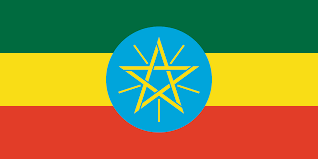 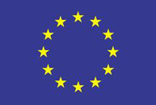 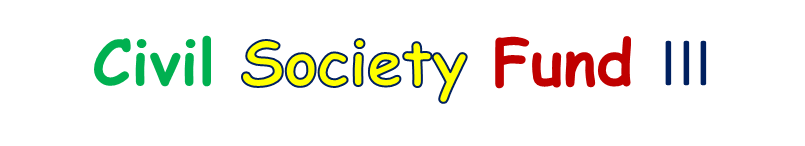 Empowering Citizens for Enhanced Development and Democracy
CSF III CALL FOR PROPOSALS FOR 
LARGE GRANTS 2019
**Reference: EuropeAid/163926/DD/ACT/ET**

INFORMATION SESSION
www.csf3.org
A Programme Funded by the European Union
Objectives of Information Session
To introduce potential applicants to this CfP, in particular its Guidelines
To outline the overall application & evaluation process
To provide advice on how to prepare the Concept Note
To introduce the Logical Framework Approach & other relevant PCM tools
To advise on where to find additional information & technical resources
www.csf3.org
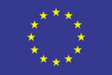 Civil Society Fund III
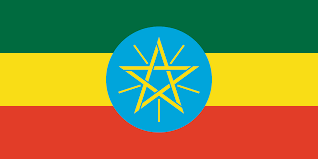 Financed by the European Union
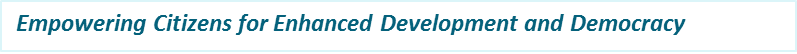 Programme
www.csf3.org
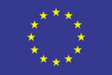 Civil Society Fund III
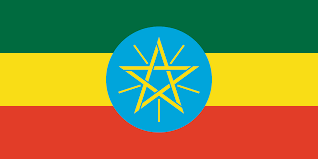 Financed by the European Union
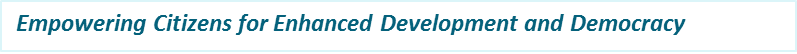 INFORMATION SESSION- Part 1
OVERVIEW 

CSF III CALL FOR PROPOSALS 
FOR LARGE GRANTS 2019

**Reference: EuropeAid/163926**
www.csf3.org
Civil Society Fund III
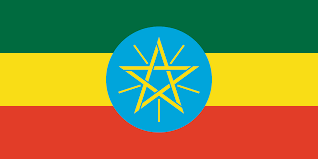 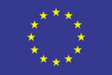 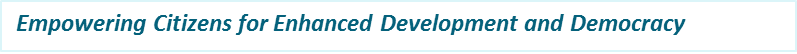 Financed by the European Union
Points to Note
This presentation is for guidance only
All relevant info is provided in the official Guidelines for Applicants (GfA) – the legally binding document 
GfA & all annexes are available on Prospect and the EuropeAid website
Clarifications may be provided at the end of this presentation & uploaded in Prospect and the EuropeAid website up until 12 of May 2019
www.csf3.org
Civil Society Fund III
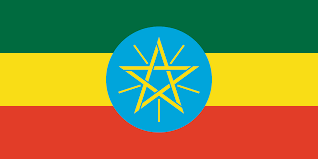 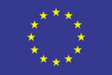 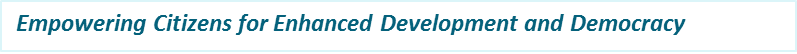 Financed by the European Union
Points to Note (Contd.)
No individual clarifications will be provided – all responses will be published in Prospect,  EuropeAid website & CSF3 websites
No prior opinion can be given on the eligibility of organisations or activities
www.csf3.org
Civil Society Fund III
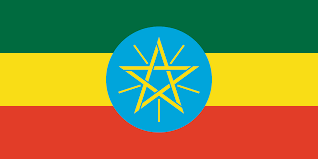 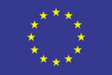 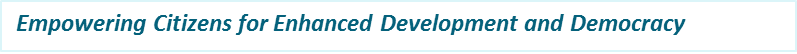 Financed by the European Union
Evaluation & Award Process
NOTE: This is a restricted call for proposals, i.e.
Only concept notes (Part A of the grant application form) must be submitted for evaluation at this stage
Only preselected lead applicants will be invited to submit a full application
After evaluation of full applications, proposals will be ranked by score from top to bottom, up to the value of funds available
Eligibility checks on the basis of the supporting documents and the signed declaration by the lead applicant will be performed for those who have been provisionally selected
Selected, eligible applicants will be invited to sign contracts
www.csf3.org
Civil Society Fund III
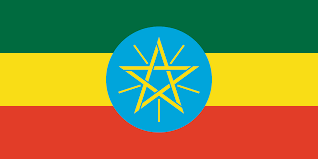 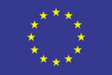 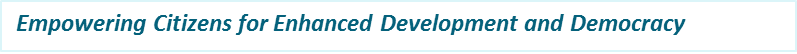 Financed by the European Union
Objectives of this CfP
The overall objective of the Programme, under which this CfP falls, is:

	“To increase the participation of citizens and 	CSOs in the development and democratization 	process of the country”
www.csf3.org
Civil Society Fund III
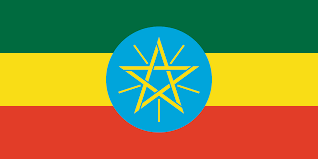 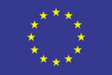 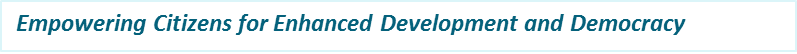 Financed by the European Union
Objectives of this CfP (Contd.)
The specific objective(s) of this call for proposals are:
Strengthening citizens’ voice for policy dialogue;

Reinforcing citizens’ role in the monitoring of national policies; and,

Strengthening the sustainability and contribution of CSOs, including those working on gender equality and women’s empowerment, and of women’s groups to the development and democratisation process.
www.csf3.org
Civil Society Fund III
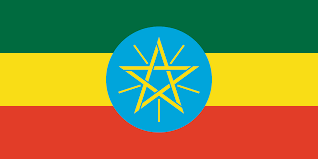 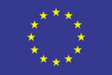 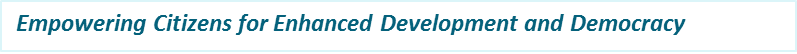 Financed by the European Union
Areas of priority - Actions that:
Strengthen the capacity of CSOs / networks to engage in structured policy dialogue;
Facilitate partnership opportunities, including building coalitions and platforms, to exchange knowledge & develop collective positions on common issues of interest;
Support the creation of an enabling environment for the development of an independent, accountable, inclusive civil society sector with the capacity to engage with Government to reinforce the democratic process.
www.csf3.org
Civil Society Fund III
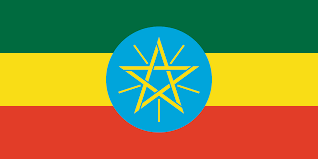 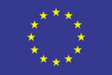 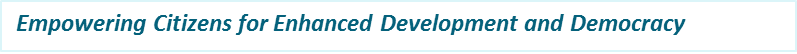 Financed by the European Union
Added Value elements & Other cross-cutting issues
Innovation & best practices
Gender mainstreaming (in all proposals)
Targeting hard to reach groups
Democratic values, social cohesion & inclusivity
Participation, especially of marginalised groups
Capacity-building & Value of partnerships
www.csf3.org
Civil Society Fund III
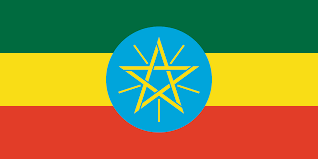 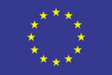 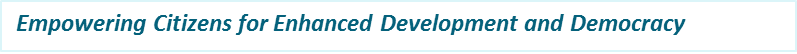 Financed by the European Union
Amount of Funds Available: EUR 11.75m
Indicative allocation of funds by lot:

Lot 1:	Democratic Governance & Rule of Law – 
		(EUR 5,875,000)

Lot 2:	Service Delivery & Community Engagement – 		
		(EUR 3,525,000) 

Lot 3:	Gender Equality, Women’s & Girls’ 
		Empowerment & Protection – (EUR 2,350,000)
www.csf3.org
Civil Society Fund III
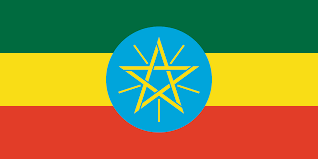 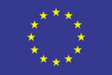 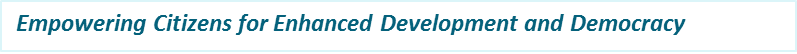 Financed by the European Union
Themes under Lot 1: Democratic Governance & Rule of Law
Oversight of local and national policies, budgets and legal frameworks

Promotion and defence of human rights

Land Ownership & access to and control over land

Nation-building and peaceful co-existence
www.csf3.org
Civil Society Fund III
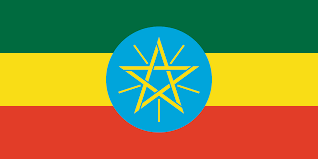 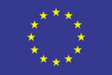 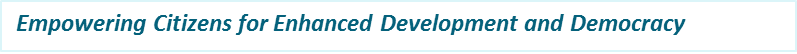 Financed by the European Union
Themes under Lot 2:Service Delivery & Community Engagement
Access to justice

Environment and natural resources

Pastoralism and villagization

Hard to reach vulnerable groups
www.csf3.org
Civil Society Fund III
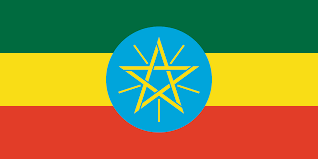 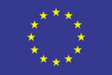 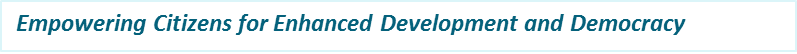 Financed by the European Union
Themes under Lot 3:Gender equality, women’s & girls’ empowerment & protection
Gender-based Violence (GBV) / Violence against women & girls (VAWG)

Protection of women & children

Fighting inequality & strengthening the voice and participation of women in society
www.csf3.org
Civil Society Fund III
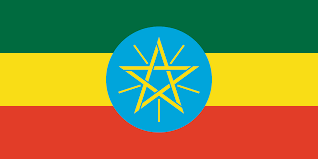 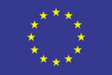 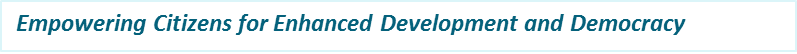 Financed by the European Union
What kinds of Actions can be proposed?
For examples of the types of actions that could be considered eligible under this CfP, please refer to pages 11-14 of the Guidelines for Applicants

The lists provided are non-exhaustive

Any proposed action must be in line with the objectives of the CfP and that of CSF III
www.csf3.org
Civil Society Fund III
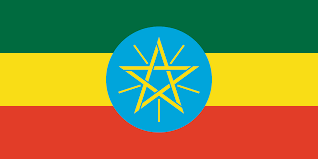 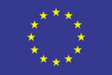 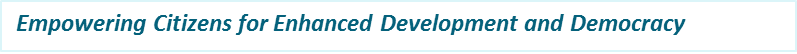 Financed by the European Union
Examples of ineligible actions
Only or mainly individual sponsorships
Only or mainly one-off conferences
Solely material and human resources support
Exclusively or primarily capital expenditures
Engendering any form of discrimination
Pursuing a narrow political agenda or supporting political parties
Proselytism.
www.csf3.org
Civil Society Fund III
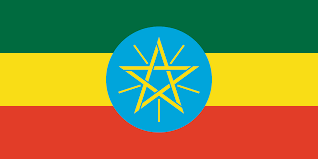 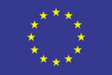 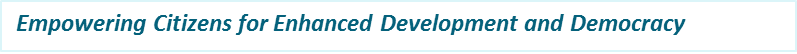 Financed by the European Union
Duration of Actions
The proposed (initial) implementation period must be between 24 and 36 months
www.csf3.org
Civil Society Fund III
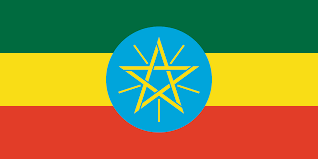 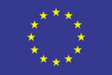 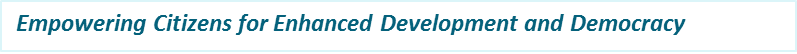 Financed by the European Union
Size of Grants
I-Applications from individual organizations 
Min. amount:	 	EUR 150,000
Max. amount:		EUR 300,000

II-Applications from Networks, Consortia & Co-Applications 
Min. amount:		EUR 300,000
Max. amount:		EUR 500,000
www.csf3.org
Civil Society Fund III
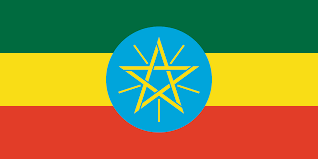 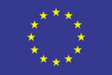 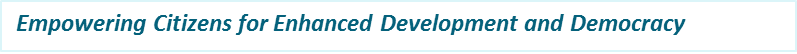 Financed by the European Union
Rules governing Co-financing
Requested EU funding may not be less than 50% of total cost of the action
Requested EU contribution may not exceed 95% of the total eligible costs of the action 
The balance must be financed from sources other than the general budget of the union or the European Development Fund
Full financing in special circumstances only - see section 6.3.9. of the PRAG. The lead applicant must justify full financing in 2.1 of part B of the grant application form
www.csf3.org
Civil Society Fund III
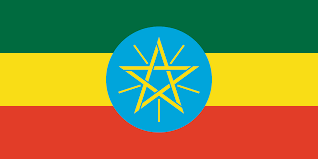 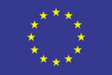 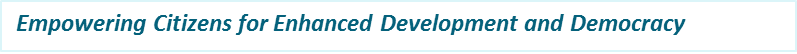 Financed by the European Union
Contributions In Kind
Contributions in kind may not be treated as co­financing. (However, if the description of the action includes contributions in kind, they must be provided)

As an exception, contributions in kind may include personnel costs for the work carried out by volunteers
 
Volunteers' work may comprise up to 50% of the co-financing
www.csf3.org
Civil Society Fund III
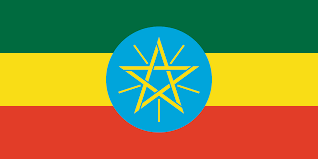 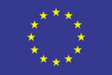 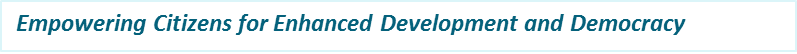 Financed by the European Union
Eligibility of Lead Applicant
The Lead Applicant must be:
A legal person, and 
Non-profit-making, and 
Local CSO established and registered at sub-national or national levels in Ethiopia: NGOs, FBOs, Mass-Based Associations, Professional Associations, trade unions and labour federations, employers’ federations, chambers of commerce and other not-for-profit PS entities, not-for-profit institutions of higher learning & research, consortiums & networks; 
Established in FDRE
www.csf3.org
Civil Society Fund III
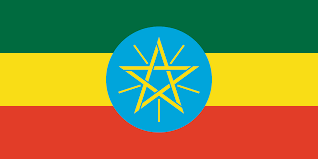 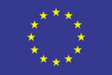 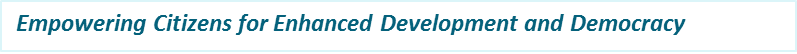 Financed by the European Union
Eligibility of Lead Applicant (contd.)
Directly responsible for the preparation & management of the action with co-applicants and affiliated entities
Able to demonstrate experience in carrying out activities implemented in the fields covered by this CfP 
Not be in a situation described in Section 2.6.10.1 of the PRAG – bankruptcy, fraud, professional misconduct, breach of tax, misrepresentation of info., etc.
www.csf3.org
Civil Society Fund III
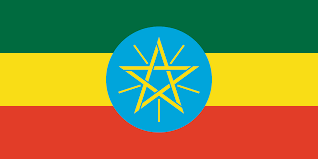 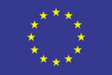 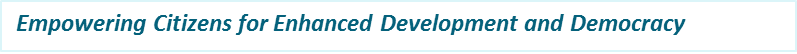 Financed by the European Union
Eligibility of Lead Applicant (contd.)
Lead Applicants may act individually or with co-applicants

Note: If awarded a grant, the lead applicant becomes 
the coordinator
www.csf3.org
Civil Society Fund III
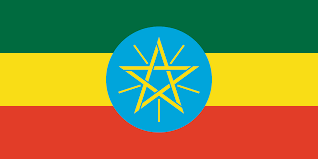 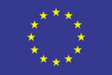 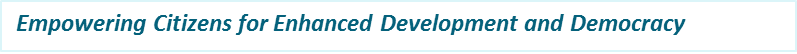 Financed by the European Union
Eligibility of Co-Applicants
Co-applicants participate in designing & implementing the action, and the costs they incur are eligible in the same way as the lead applicant

Co-applicants must satisfy the same eligibility criteria as the lead applicant, except that they do not necessarily have to be established in Ethiopia
www.csf3.org
Civil Society Fund III
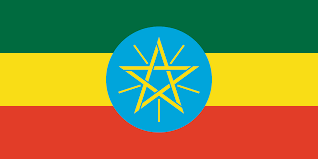 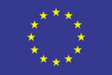 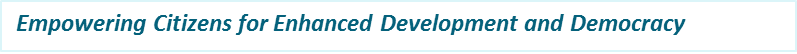 Financed by the European Union
Eligibility of Co-Applicants (Cont.)
In addition to the same categories deemed eligible for lead applicants, co-applicants may also include- 

International NGOs based in EU or AU member states that are registered to operate in Ethiopia

Note: Only 1 International partner per Application.
www.csf3.org
Civil Society Fund III
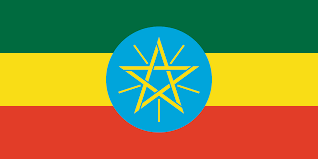 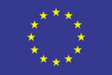 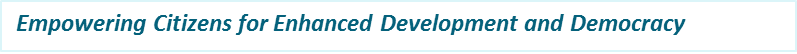 Financed by the European Union
Affiliated Entities
Lead applicants and co-applicants may act with ‘Affiliated Entities’

Affiliated entities must have a legal or capital structural link with the applicants, e.g. sister or parent company. Such links should exist beyond any proposed action.

Affiliated entities participate in the design & implementation of the action & the costs they incur may be accepted as eligible

But they do not sign the grant contract
www.csf3.org
Civil Society Fund III
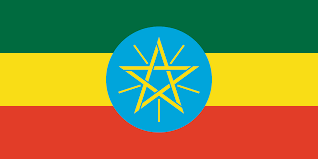 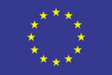 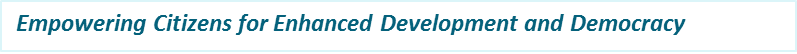 Financed by the European Union
Associates & Contractors
Associates play a real role in the action, but may not receive funding from the grant, except for per diem & travel costs

Don’t have to meet same eligibility criteria as applicants, but must be mentioned in the application form

Contractors implement contracts awarded by the grantee, subject to the procurement rules set out in Annex IV to the grant contract
www.csf3.org
Civil Society Fund III
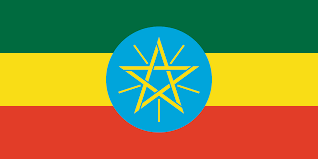 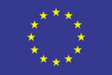 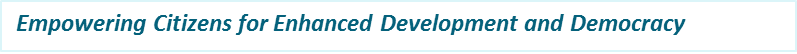 Financed by the European Union
Number of applications & grants per applicant
A lead applicant may not submit more than 1 application as a lead applicant

A lead applicant in one application may be a co-applicant or an affiliated entity in one other application, irrespective of the lot

A co-applicant/affiliated entity may not be the co-applicant or affiliated entity in more than two applications under this CfP
www.csf3.org
Civil Society Fund III
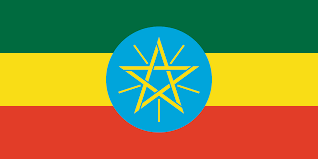 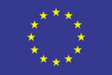 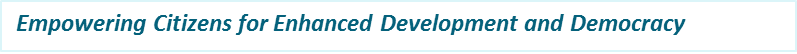 Financed by the European Union
Application Procedure
Lead applicants must provide information about the organizations involved in the action by first registering in PADOR (Potential Applicant Data Online Registration)

After registration in PADOR a unique EuropeAid ID is provided which must be mentioned in your application 

PADOR is accessible via the website:
http://ec.europa.eu/europeaid/node/1100

Please carefully consult the PADOR User Manual
www.csf3.org
Civil Society Fund III
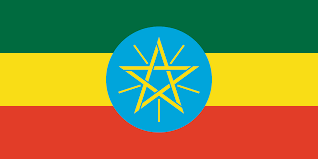 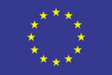 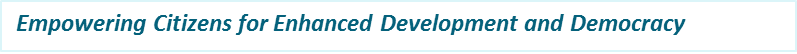 Financed by the European Union
Application Procedure (cont..)
In case it is impossible to register online in PADOR, the off-line form should be submitted with the application. (See section 2.2 of GfA)

The concept note together with the declaration by the lead applicant must be submitted online via PROSPECT by 23rd May, 2019 BEFORE 1600hrs (Local Time)

PROSPECT is EuropeAid’s electronic system to facilitate the submission of applications for CfPs
www.csf3.org
Civil Society Fund III
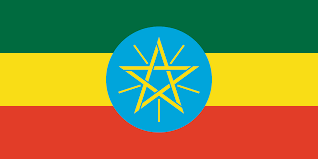 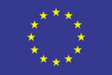 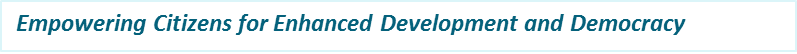 Financed by the European Union
Application Procedure (cont..)
Note that you will need your EuropeAid ID before submitting in PROSPECT

PROSPECT is accessible via the website:

https://webgate.ec.Europa.eu/europeaid/prospect

For further information on PROSPECT please consult the accompanying User Manual
www.csf3.org
Civil Society Fund III
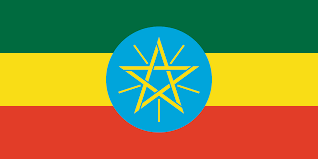 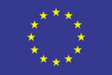 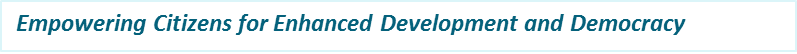 Financed by the European Union
Application Procedure (cont…)
Upon submission of a CN online, the lead applicant will receive an automatic confirmation of receipt in its PROSPECT profile

If online submission is technically impossible, the CN (1 original & 2 copies plus CD) &  signed declaration by the lead applicant may be sent in a sealed envelope 

The envelope must bear the reference number & title of the CfP with lot no. and title, full name and address of lead applicant “Not to be opened before the opening session” and ‘ከጨረታ ሰዓት በፊት እንዳይከፈት’
www.csf3.org
Civil Society Fund III
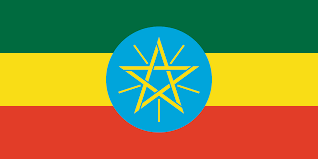 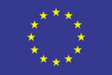 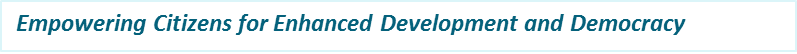 Financed by the European Union
Application Procedure (cont…)
The envelop should be submitted to the Finance & Contracts Section of the Delegation of the European Union to Ethiopia: 
by registered mail, or
private courier service, or 
by hand (hand-delivery)

A signed and dated certificate of receipt will be issued
www.csf3.org
Civil Society Fund III
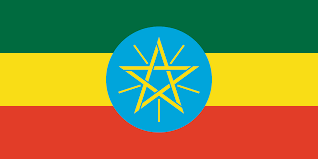 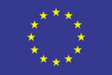 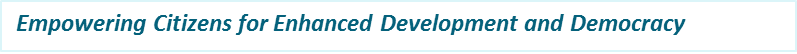 Financed by the European Union
Application Procedure (cont…)
Applications sent by fax or email will be rejected!

The lead applicant is strongly advised not to wait until the last day to submit!!

Note: Only pre-selected applicants will be 
invited to submit a Full Application Form
www.csf3.org
Civil Society Fund III
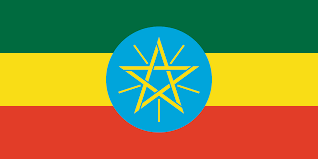 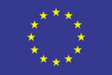 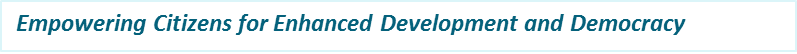 Financed by the European Union
Clarifications and Feedback
Clarifications can only be requested until: 2nd May 2019 (4 pm), in writing through the following email address:
DELEGATION-ETHIOPIA-CSFIII@eeas.europa.eu 
DO NOT SEEK CLARIFICATIONS BY TELEPHONE OR IN PERSON
Last date of issuing clarifications by the Contracting Authority: 12th May 2019
Information to applicants on the opening, admin. check and CN evaluation is planned for 2nd July 2019
www.csf3.org
Civil Society Fund III
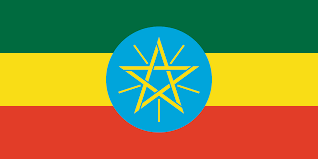 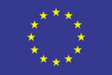 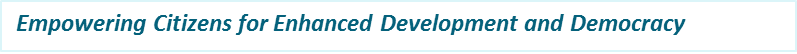 Financed by the European Union
Tentative timeline for rest of CfP
4th July 2019: Invitations for submission of Full Applications
23rd August 2019: Deadline for submission of Full Application Form
3rd October 2019: Information to applicants on the evaluation of the Full Application Form
18th October 2019: Notification of award (after eligibility check)
31st December 2019: Contract signature
www.csf3.org
Civil Society Fund III
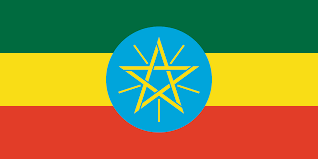 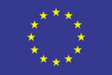 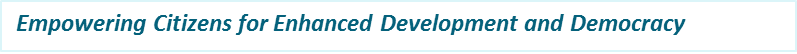 Financed by the European Union
INFORMATION SESSION- Part 2
HOW TO PREPARE CONCEPT NOTES 

CSF III CALL FOR PROPOSALS 
FOR LARGE GRANTS 2019

**Reference: EuropeAid/163926**
www.csf3.org
Civil Society Fund III
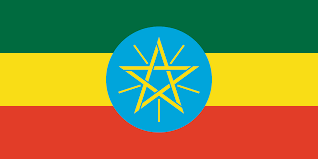 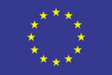 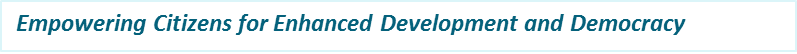 Financed by the European Union
How to complete the Concept Note Application Form
Applicants must use Annex A.1 – Grant Application Form – Concept Note

Carefully follow the Instructions for Drafting the CN at the end of the form

Must be typed in English – no more than 5 full pages (A4) (excl. declaration), Arial 10 font, with 2cm margins, single line spacing
www.csf3.org
Civil Society Fund III
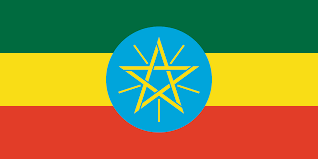 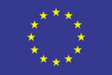 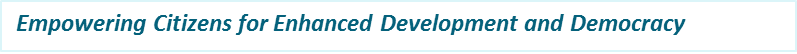 Financed by the European Union
Concept Note Format (continued…)
CN should be drafted clearly

Provide all the info required to allow it to be evaluated (Xref: the Evaluation Grid)

No annexes should be added

Follow the headings set out in the instructions in the order in which they appear
www.csf3.org
Civil Society Fund III
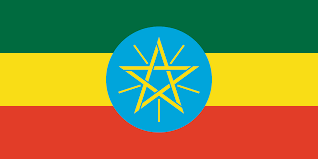 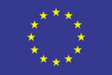 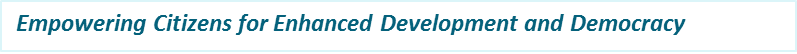 Financed by the European Union
Description of the Action
max 2 pages of text 
Background to preparation of the action
Explanation of the Objectives
Key stakeholder groups, their attitudes towards the action, and any consultations undertaken with them
Outline of intervention logic underpinning the proposal
Types of activities foreseen and their linkages & relationships between activity clusters
Explanation of how relevant cross-cutting issues will be mainstreamed
www.csf3.org
Civil Society Fund III
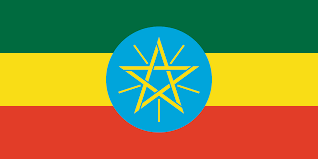 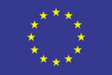 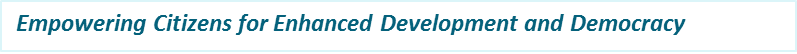 Financed by the European Union
Description of the Action (continued)
Info provided will be used to assess the design of the action  (worth 30/50 points) as follows:
Coherency of the overall design / rationale of the intervention logic (5x2/50) !!
Robustness of the problems to be addressed & capacities of relevant stakeholders (5/50)
Consideration of external factors (risks & assumptions) (5/50)
Feasibility of activities, their relationship with expected results & the overall timeframe (5/50)
Extent to which cross-cutting issues will be mainstreamed (5/50)
www.csf3.org
Civil Society Fund III
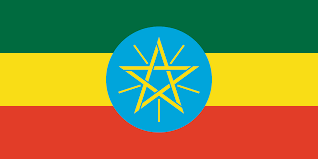 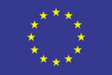 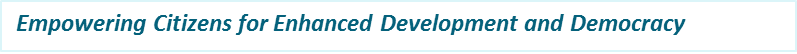 Financed by the European Union
Relevance of the Action
max 3 pages of text (worth 20/50 points)
Relevance to the objectives/ sectors / themes / specific priorities of the call for proposals (5/20 points)
Relevance to the particular needs & constraints of the country, region(s) &/or sector; synergies (5/20 points)
Description / definition of target groups & final beneficiaries, their needs & constraints, how the action will address these & their participation (5/20 points)
Particular added-value elements (5/20 points)
www.csf3.org
Civil Society Fund III
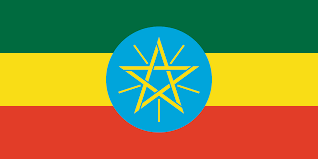 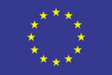 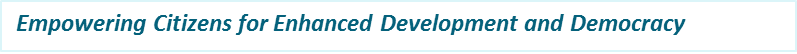 Financed by the European Union
Finally, the Lead Applicant should…..
Complete the Checklist for self-guidance at the end of the document to ensure that all sections of the Concept Note application form & requirements have been fully completed / addressed

Sign the declaration
www.csf3.org
Civil Society Fund III
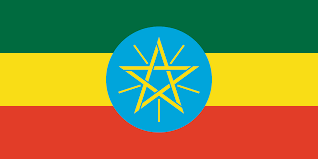 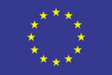 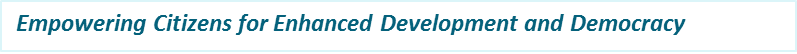 Financed by the European Union
On line Application Process: PADOR
https://ec.europa.eu/europeaid/node/1100 
New user?
Click here to get a username and password from the EU Login registration service.  
LOGIN to e-Calls PADOR 
LOG IN 
How to register my organisation in e-Calls PADOR and obtain the EuropeAid ID?
All relevant information on how to create your organisation’s profile in e-Calls PADOR, sign and submit it in order to receive your EuropeAid ID is available on the EuropeAid Information Systems Knowledge Base in EN, FR, ES and PT. There you can find the manual , the EuropeAid Offline Registration Form and the e-learning short videos.
www.csf3.org
Civil Society Fund III
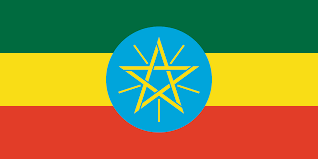 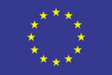 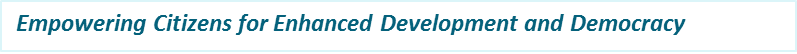 Financed by the European Union
On line Application Process-PADOR
www.csf3.org
Civil Society Fund III
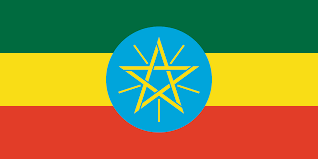 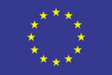 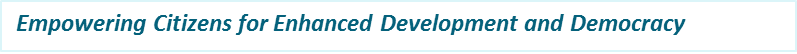 Financed by the European Union
On line Application Process: PADOR
www.csf3.org
Civil Society Fund III
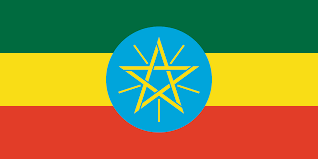 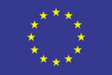 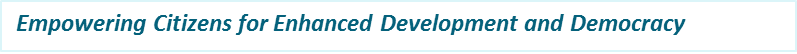 Financed by the European Union
On line Application Process - CN
www.csf3.org
Civil Society Fund III
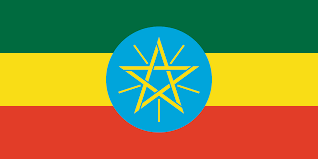 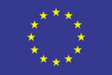 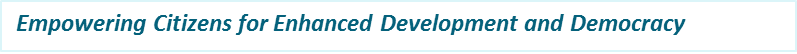 Financed by the European Union
On line Application Process-CN
www.csf3.org
Civil Society Fund III
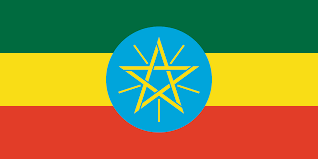 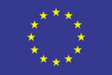 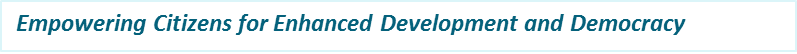 Financed by the European Union
On line Application Process - CN
www.csf3.org
Civil Society Fund III
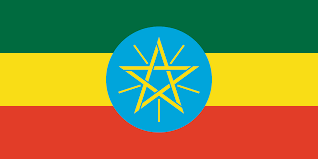 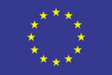 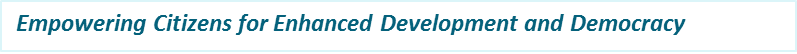 Financed by the European Union
On line Application Process - CN
www.csf3.org
Civil Society Fund III
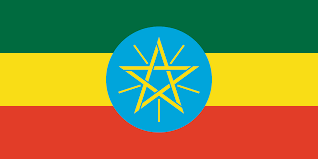 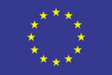 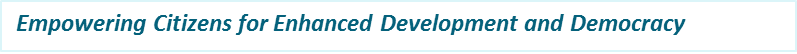 Financed by the European Union
On line Application Process - CN
www.csf3.org
Civil Society Fund III
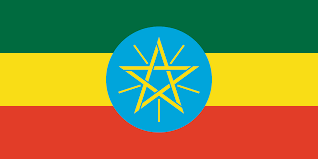 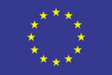 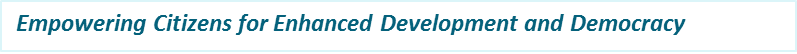 Financed by the European Union
Advice on preparing your Concept / Project Idea
Potential applicants are advised to use the Logical Framework Approach in formulating their 
Concept Notes
www.csf3.org
Civil Society Fund III
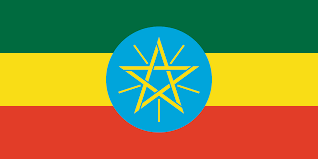 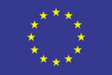 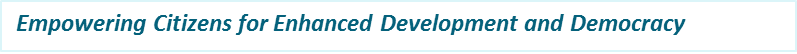 Financed by the European Union
What is the Logical Framework Approach?
An analytical process & set of tools used to support project planning & management

An aid to thinking, allowing info supplied by the participants to be analysed in a systematic & comprehensive way

Leads to better formulated projects

Usually starts with an analysis of problems faced
www.csf3.org
Civil Society Fund III
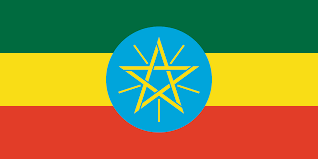 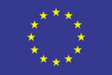 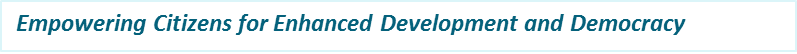 Financed by the European Union
The Logical Framework Approach
Stakeholder analysis – identifying & characterising potential major stakeholders; assessing their capacity
Problem analysis – identifying key problems, constraints & opportunities; determining cause & effect relationships
Objective analysis – developing solutions from the identified problems; identifying means to end relationships
Strategy analysis – identifying different strategies to achieve solutions; selecting most appropriate strategy.
Developing Logical Framework matrix – defining project structure, testing its internal logic & risks, formulating measurable indicators of success
Activity scheduling – determining the sequence and dependency of activities; estimating their duration, and assigning responsibility
Resource scheduling – from the activity schedule, developing input schedules and a budget
ANALYSIS PHASE
PLANNING PHASE
Overview of Stakeholder Analysis
What are stakeholders?

Any individuals, groups of people, institutions or firms that may have a significant interest in the success or failure of a project (either as implementers, facilitators, beneficiaries or adversaries) are defined as ‘stakeholders’
www.csf3.org
Civil Society Fund III
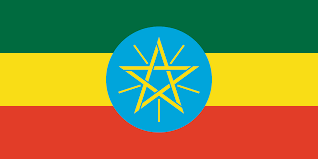 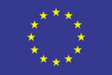 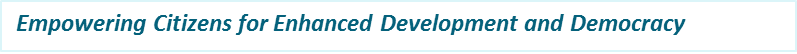 Financed by the European Union
Overview of Stakeholder Analysis (Contd.)
A basic premise behind stakeholder analysis is that different groups have different concerns, capacities and interests, and that these need to be explicitly understood & recognised in the process of problem identification, objectives setting & strategy selection
www.csf3.org
Civil Society Fund III
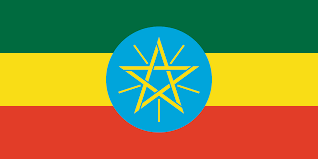 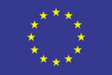 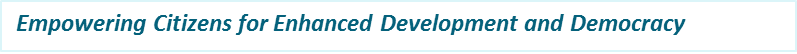 Financed by the European Union
Stakeholder Analysis Matrix – E.g.
Why is Stakeholder Analysis important?
It may help you identify additional activities that should be included in the project to ensure its success

The information you gather will help you fill in the concept note / application form & demonstrate that you have properly considered the beneficiaries
www.csf3.org
Civil Society Fund III
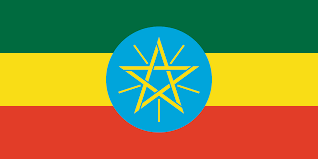 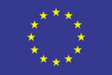 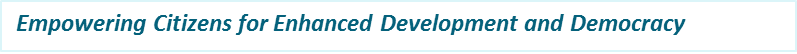 Financed by the European Union
How to Establish a Problem Tree
Creating a problem tree should be undertaken as a participatory group event

It requires the use of individual pieces of paper or cards on which to write individual problem statements, which can then be sorted into cause and effect relationships on a visual display
www.csf3.org
Civil Society Fund III
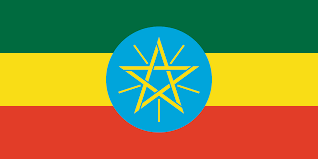 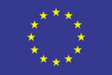 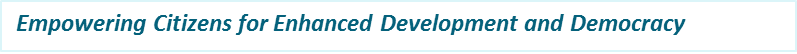 Financed by the European Union
How to Establish a Problem Tree (Contd.)
The problem tree should provide a robust but simplified and shared version of reality.

It represents a summary picture of the existing negative situation that requires improving.
www.csf3.org
Civil Society Fund III
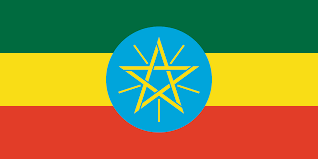 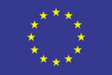 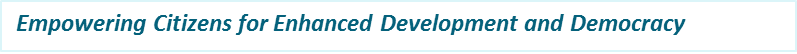 Financed by the European Union
Simple Example of Problem Tree
DIAGRAM OF PROBLEMS (EXAMPLE)
FOOD SHORTAGE
EFFECT
PRODUCTION ON HILLS DECREASING
RICE PRODUCTION DECREASING
CAUSES
CAUSES
EROSION OF HILL SLOPES
DESTRUCTION OF HARVESTS
IRRIGATION NETWORK NOT FUNCTIONING
IRREGULAR SUPPLY OF INPUTS
From Problems to Objectives
Analysis of objectives is a methodological approach employed to:

Describe the situation in the future once identified problems have been remedied
Verify the hierarchy of objectives
Illustrate the means-ends relationships in a diagram.

The ‘negative situations’ of the problem tree are converted into solutions, expressed as ‘positive situations’ that are desirable & achievable.
www.csf3.org
Civil Society Fund III
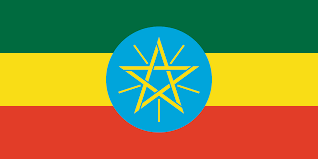 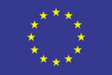 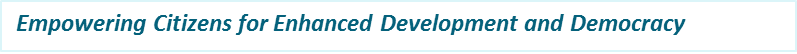 Financed by the European Union
Simple Example of an Objectives Tree
DIAGRAM OF OBJECTIVES (EXAMPLE)
FOOD SITUATION IMPROVED
END
INCREASED PRODUCTION ON HILLS
INCREASED RICE PRODUCTION
MEANS
MEANS
EROSION OF HILL SLOPES DIMINISHED
DESTRUCTION OF HARVESTS DIMINISHED
IRRIGATION NETWORK FUNCTIONING
MORE REGULAR SUPPLY OF INPUTS
Why is this approach important for this CfP?
Its product, the Logical Framework Matrix (log frame), summarises the key elements of the project plan

A Log frame must be submitted with each full application
www.csf3.org
Civil Society Fund III
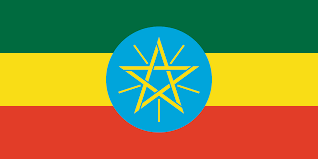 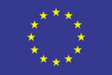 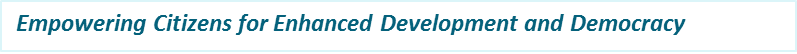 Financed by the European Union
Why is this approach important for this CfP? (Contd.)
Although a log frame should not be submitted with the Concept Note, the overall & specific objectives, outputs & activities formulated at this stage will form the basis of the log frame later (should the concept note be shortlisted)

These will largely be identified thru analysis of the Objectives Tree
www.csf3.org
Civil Society Fund III
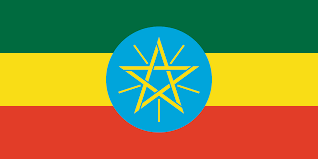 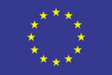 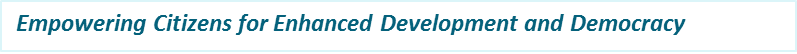 Financed by the European Union
Requirements at CN Stage
The following must be identified 
& presented in Table 1.1.1 of CN Application Form
Objectives of the action 
Overall objective(s) -i.e. Impact 
Specific objective(s) -i.e. Outcome(s)

Target group(s) 
	
Final beneficiaries 

Estimated outputs
	
Main activities
www.csf3.org
Civil Society Fund III
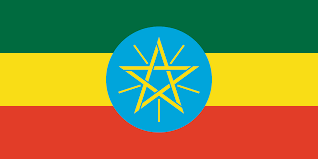 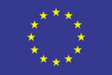 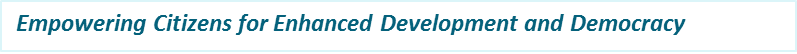 Financed by the European Union
Requirements at Full Application Stage
A fully formulated, logical framework and activities matrix, detailing:

the intervention / vertical logic (ie. the results chain); 
Indicators, with baseline data & targets to measure outputs, outcomes & impact;
The sources & means of verification;
Assumptions
www.csf3.org
Civil Society Fund III
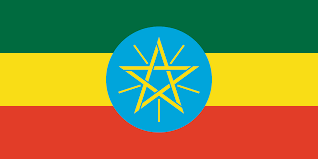 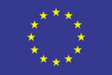 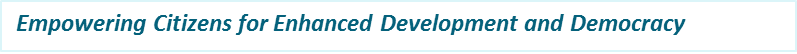 Financed by the European Union
Basic Structure of a Logical Framework
At Concept Note stage, we are only interested in the column entitled Results Chain 

(also referred to as the vertical logic)
www.csf3.org
Civil Society Fund III
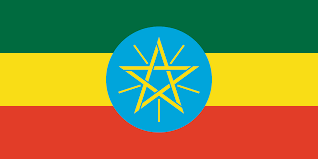 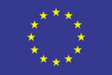 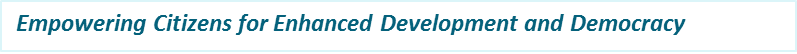 Financed by the European Union
Tips on writing the overall & specific objectives, outputs & activities
In order to ensure that objective statements are clear & concise, it is useful to use the following standardised convention:
Overall Objective: ‘To contribute to…..’
	Eg. To contribute to improved gender equality in 			Ethiopian society
	Eg. To contribute to the strengthening of democracy in 		Ethiopia 
	Eg. To contribute to the cultivation of peaceful co-existence 
		in Ethiopia
www.csf3.org
Civil Society Fund III
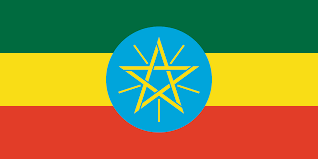 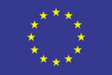 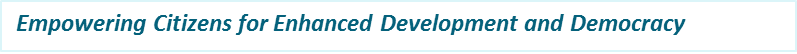 Financed by the European Union
Tips on writing the overall & specific objectives, outputs & activities (Contd.)
Specific Objective: i.e. expressed in terms of benefits to the target group being increased / improved, etc…
	
	Eg. Access to justice of  vulnerable women in X Region  	improved

	Eg. Participation of citizens’ groups in policy dialogue 	increased

	Eg. Conditions conducive to peace & stability in areas 	prone to inter-ethnic conflict enhanced
www.csf3.org
Civil Society Fund III
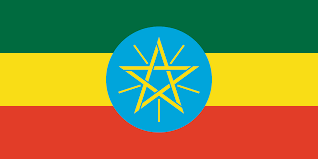 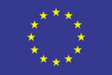 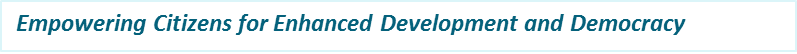 Financed by the European Union
Tips on writing the overall & specific objectives, outputs & activities (Contd.)
Outputs: i.e. expressed in terms of a tangible result or output delivered / produced / conducted, etc

Eg. Legal Aid services for young women in X Region delivered

Eg. Fora for policy dialogue at Federal level between Government and Civil Society established and operational

Eg. Participatory community initiatives that cross ethic divides established
www.csf3.org
Civil Society Fund III
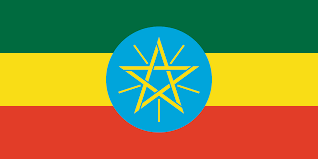 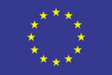 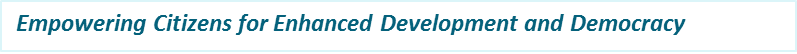 Financed by the European Union
Tips on writing the overall & specific objectives, outputs & activities (Contd.)
Main Activities: Expressed in the present tense, starting with an active verb, such as prepare, design, train, construct, etc.

Eg. Establish legal aid centres across X Region 

Eg. Train citizen’s groups on techniques & tools for policy engagement

Eg. Develop Action Plans with youth groups to roll out inter-community initiatives
www.csf3.org
Civil Society Fund III
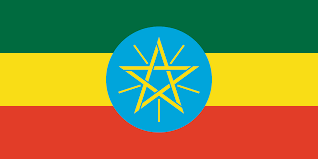 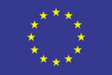 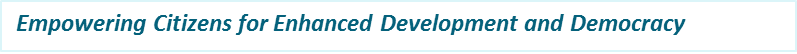 Financed by the European Union
Some Definitions of Terms
Grant Beneficiary/ies – the organisation(s) that receive(s) the grant from CSF III

 Target Groups – groups/entities who will directly benefit from the action at the project purpose / specific objective level

 Final beneficiaries - those who will benefit from the action in the long term at the level of the society or sector at large
www.csf3.org
Civil Society Fund III
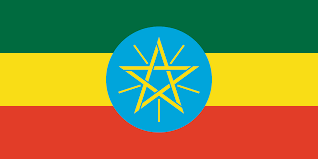 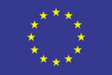 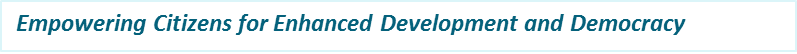 Financed by the European Union
Gender as a priority cross-cutting issue
Note: Gender considerations should be mainstreamed into all Concept Notes. 

To assist, a list of Gender Mainstreaming questions to use to interrogate your Concept Note from a gender perspective is presented over the next 2 slides.

For further details on gender, please consult the Toolkit on Mainstreaming Gender Equality in EC Development Cooperation
www.csf3.org
Civil Society Fund III
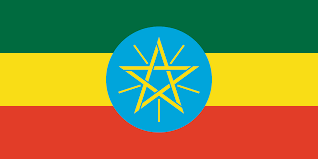 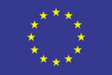 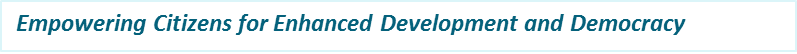 Financed by the European Union
Relevance of the Action (from gender perspective)
Did the preparation of the Action involve analysis of gender issues? 

Have gender equality issues relevant to the proposal been identified? 

Have consultations with stakeholder groups reflected a gender balance?
www.csf3.org
Civil Society Fund III
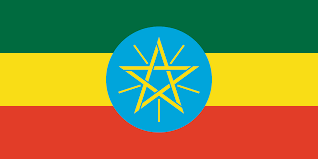 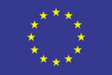 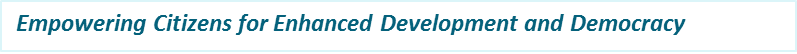 Financed by the European Union
Relevance of the Action (from gender perspective)….
Have women’s groups actively participated in the concept preparation?

Have the differing roles of women and men and their experiences of the problems faced been identified?

Has baseline data been disaggregated by sex?

Has qualitative information on gender issues been used in preparing the Concept Note?
www.csf3.org
Civil Society Fund III
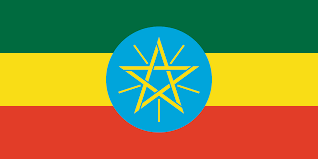 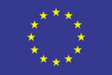 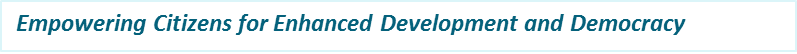 Financed by the European Union
Design of the Action (gender perspective)
Do the objectives of the Action adequately reflect a gender perspective?

Does the concept include measures to address the gender equality issues identified, and in particular the gender disaggregated needs and constraints of the targeted groups and final beneficiaries?

Is the Action likely to lead to enhanced gender equality & the empowerment of women in the intervention areas targeted by this CfP?
www.csf3.org
Civil Society Fund III
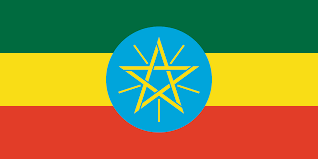 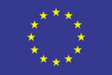 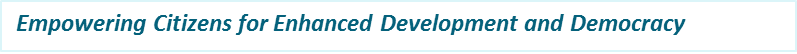 Financed by the European Union
Important points to remember about Concept Note
Competitive: only the best go through!
Objectives cannot change 
Score for relevance carries forward into full evaluation
Amount of grant requested should be fairly accurate: final figure cannot change by > 20% 
Evaluation based solely on information provided
www.csf3.org
Civil Society Fund III
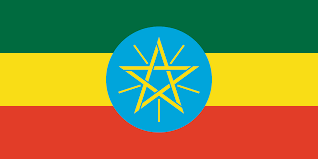 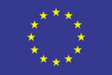 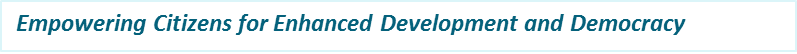 Financed by the European Union
Common mistakes
Format errors
No lot or incorrect lot indicated
Declaration is not signed
Not enough copies or no CD (re Offline Applications)
Wrong address
Page limits for application sections exceeded
Sections missing
www.csf3.org
Civil Society Fund III
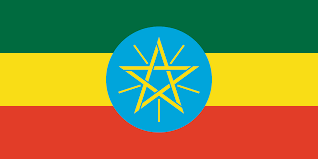 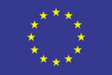 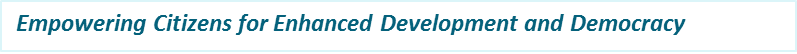 Financed by the European Union
Common mistakes…..
Content errors
‘Copy & paste’ type concept notes
Objectives of the proposal not relevant to CfP
Budget too high or too low
Co-financing amount too high/low
Duration too long/short
Ineligible activities
www.csf3.org
Civil Society Fund III
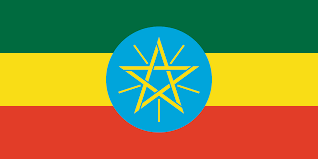 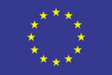 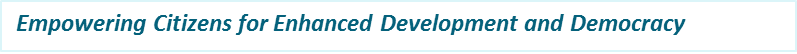 Financed by the European Union
Common mistakes….
Administrative mistakes
Failure to adhere to deadline of submission as date & time of receipt and postmark are decisive – Note that PROSPECT will not allow late uploading! 
Failure to use the correct templates of the actual CfP – not of previous CfPs or general templates on EU websites
Failure to complete templates (checklist) properly – do not change or add
Failure to register in PADOR or complete annex for offline registration - read the full Guidelines for Applicants for application procedures
www.csf3.org
Civil Society Fund III
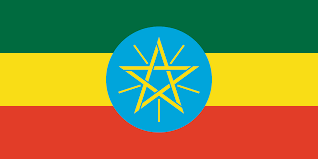 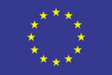 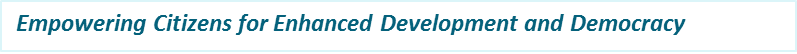 Financed by the European Union
Common Weaknesses in CNs
Added value and innovative approaches are rare 
Lack of focus 
Failure to demonstrate knowledge of context
Beneficiaries not clearly identified and defined
Poor intervention logic, including lack of link between proposed activities & objectives
Lack of link to CfP priorities
www.csf3.org
Civil Society Fund III
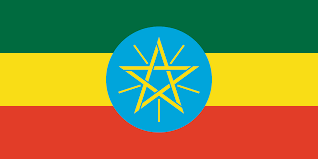 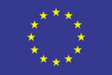 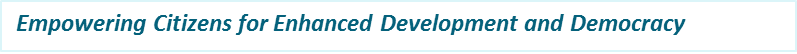 Financed by the European Union
CONTACT PERSONS
www.csf3.org
Civil Society Fund III
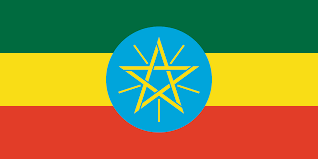 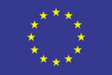 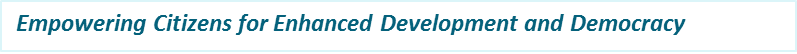 Financed by the European Union
USEFUL RESOURCES
For EU Log in, visit https://webgate.ec.europa.eu/fpfis/wikis/pages/viewpage.action?pageId=23899991#e-CallsPADOR-e-Learningshortvideos-NEW!

For more information and to register, please visit https://ec.europa.eu/europeaid/pador_en.

For log in to PROSPECT: https://webgate.ec.europa.eu/europeaid/prospect

For learning about PROSPECT: https://webgate.ec.europa.eu/fpfis/wikis/display/devcoiskb/e-Learning+Videos+-+e-Calls+PROPECT

Practical Guide 2018 (See section 6 for Grants) at http://ec.europa.eu/europeaid/prag/document.do?locale=en.

Guidance note on disability and development at https://ec.europa.eu/europeaid/disability-inclusive-development-cooperation-guidance-note-eu-staff_en 

Guidance on Gender equality at https://ec.europa.eu/europeaid/toolkit-mainstreaming-gender-equality-ec-development-cooperation_en
www.csf3.org
Civil Society Fund III
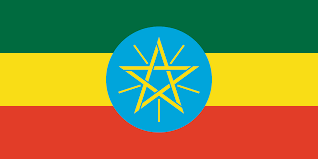 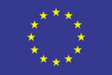 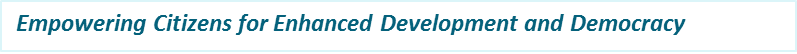 Financed by the European Union
USEFUL RESOURCES (continued)
Guidelines for environmental integration at https://ec.europa.eu/europeaid/sectors/economic-growth/environment-and-green-economy/climate-change-and-environment_en  

Communication and Visibility Manual for EU external actions specified and published by the European Commission at: http://ec.europa.eu/europeaid/funding/communication-and-visibility-manual-eu-external-actions en)

Information for applicants on the CfP: https://webgate.ec.europa.eu/europeaid/online-services/index.cfm?do=publi.welcome  

Project Cycle Management Guidelines at: http://ec.europa.eu/europeaid/aid-deliverv-methods-proiect-cycle-management-guidelines-vol-1 en
www.csf3.org
Civil Society Fund III
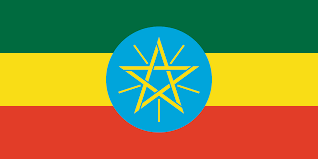 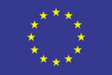 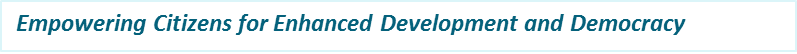 Financed by the European Union
End of Presentation
አመሰግናለሁ
THANK YOU!
www.csf3.org
Civil Society Fund III
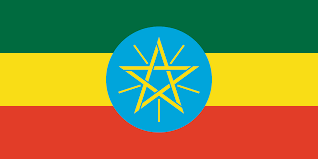 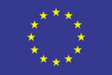 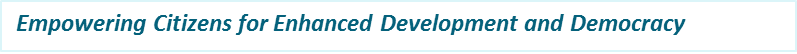 Financed by the European Union